Семейная педагогика
Выполнила  студентка 
ПКС-10  Воловик Алена
Семья
-Это основанная на браке или кровном родстве, малая группа. Члены которой связаны общностью быта, взаимной моральной ответственностью и взаимопомощью.
- Важнейший институт социализации подрастающих поколений. Она являет собой персональную среду жизни и развития детей и подростков, юношей, качество которой определяет рядом параметров конкретной семьи
Это следующие параметры:
Демографический – структура семьи(структура семьи большая, включая других родственников или нуклеарная, включая лишь родителей, полная или не полная, однодетная или многодетная)
Социально-культурный - образовательный уровень родителей, их участие в жизни обществ.
Социально-экономический – имущественные характристики и занятость родителей на работе.
Технитико – гигиенический – условия проживания, оборудованность жилища, особенность образа жизни.
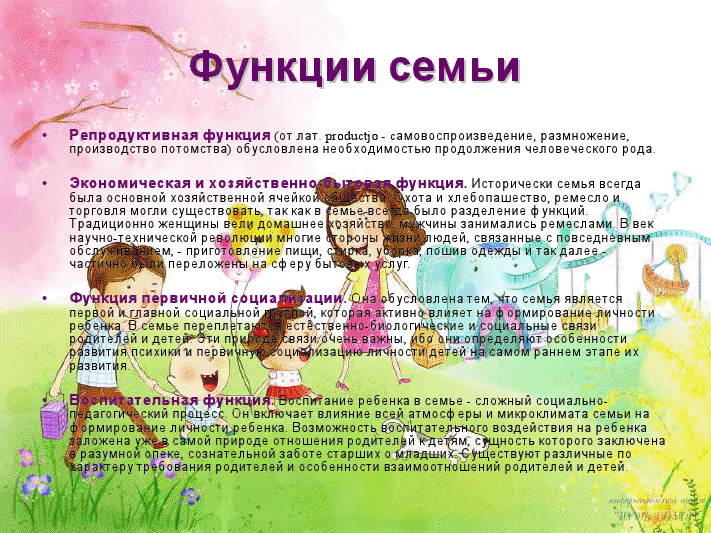 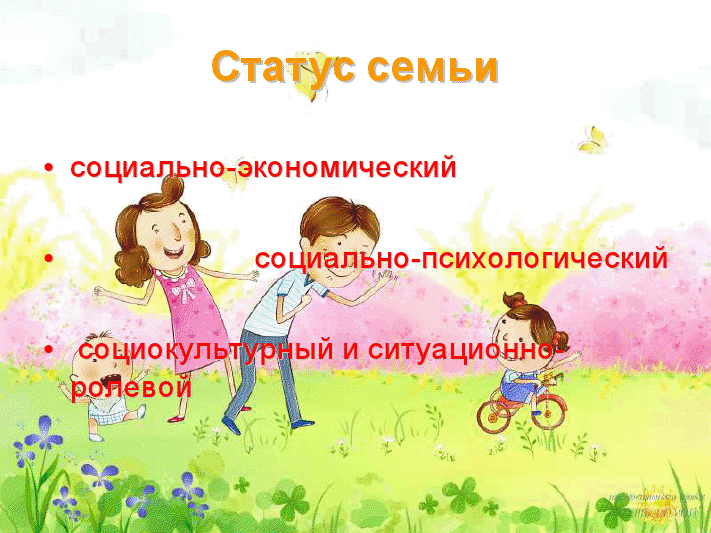 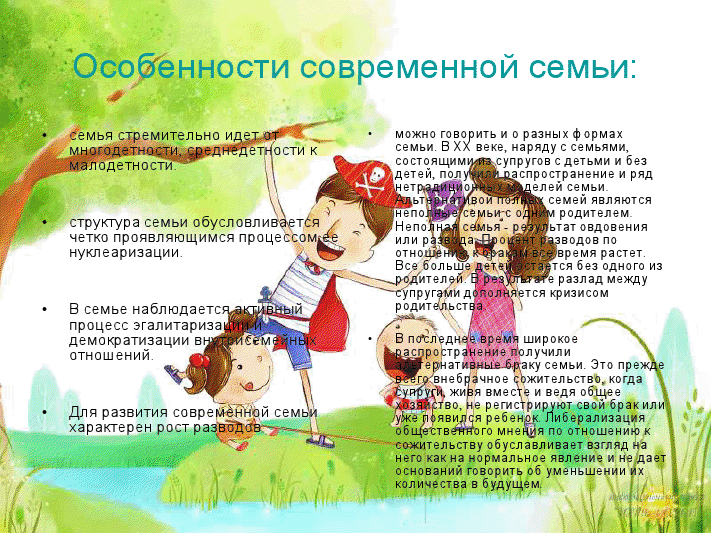 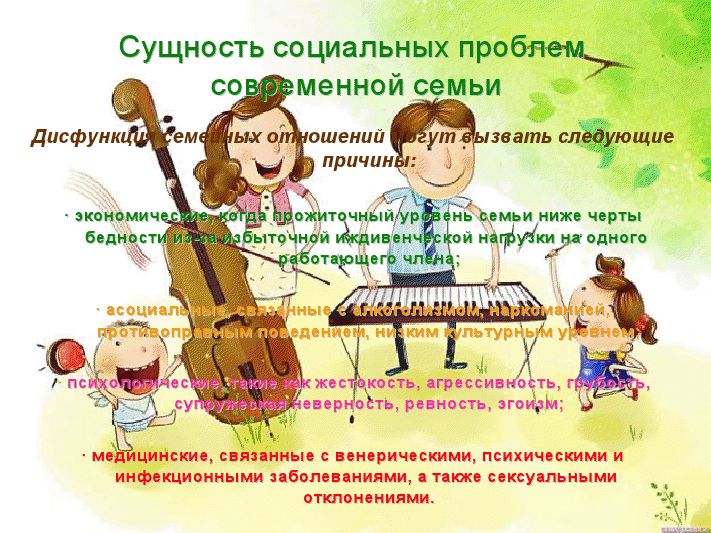 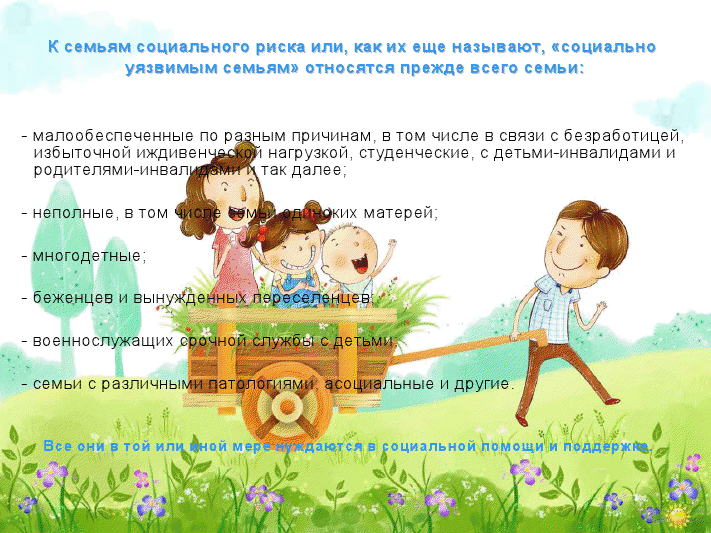 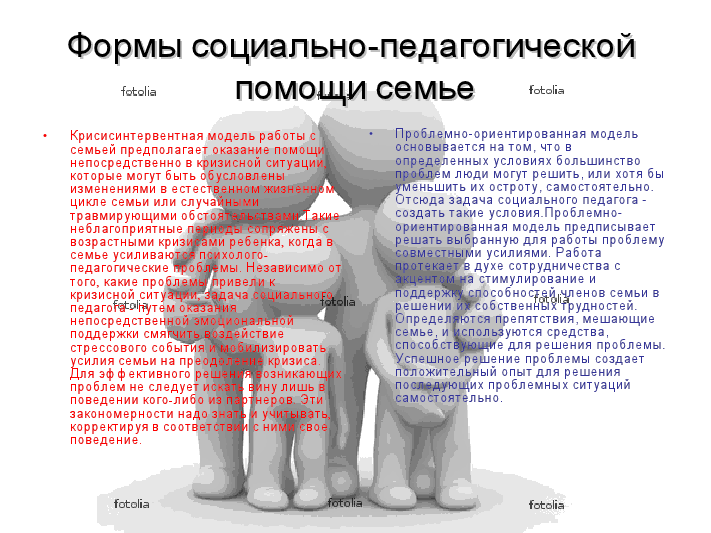 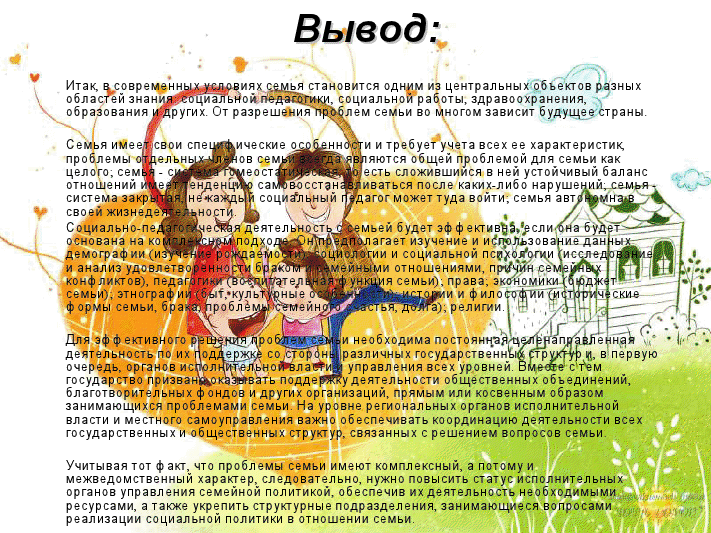 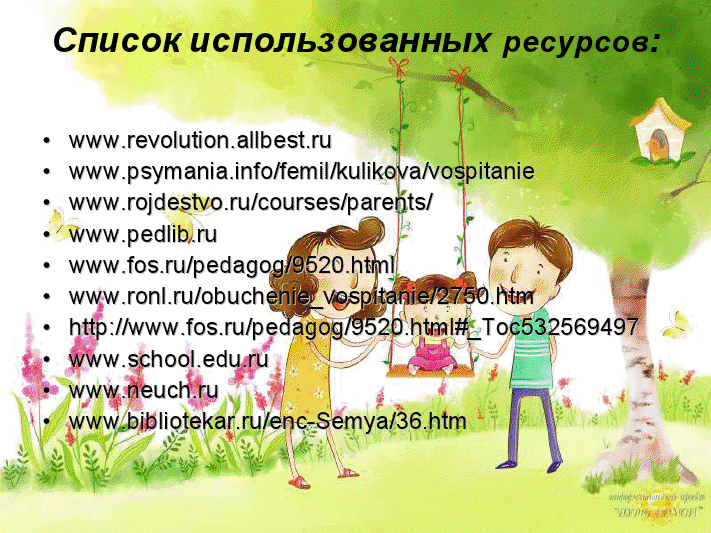